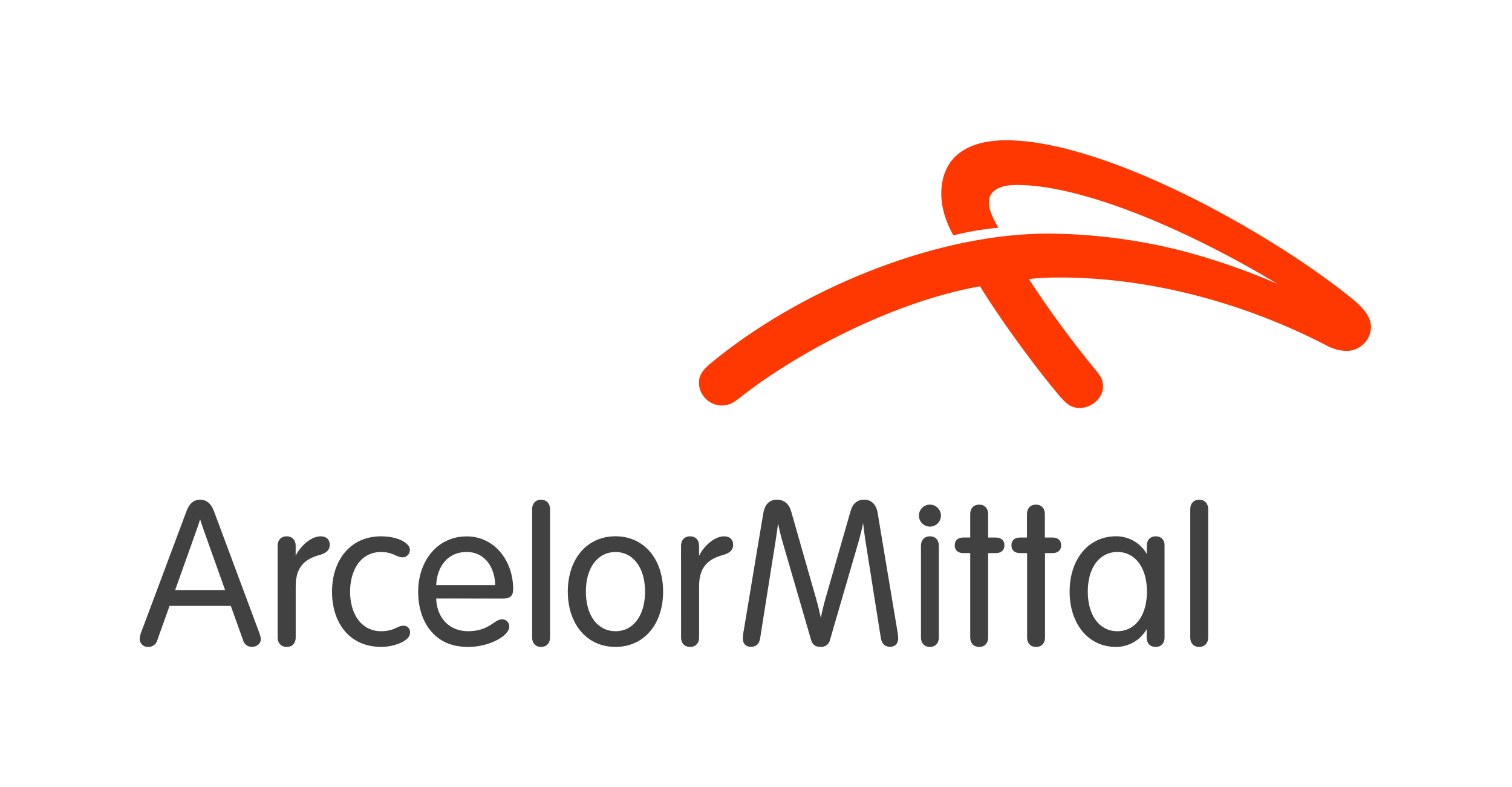 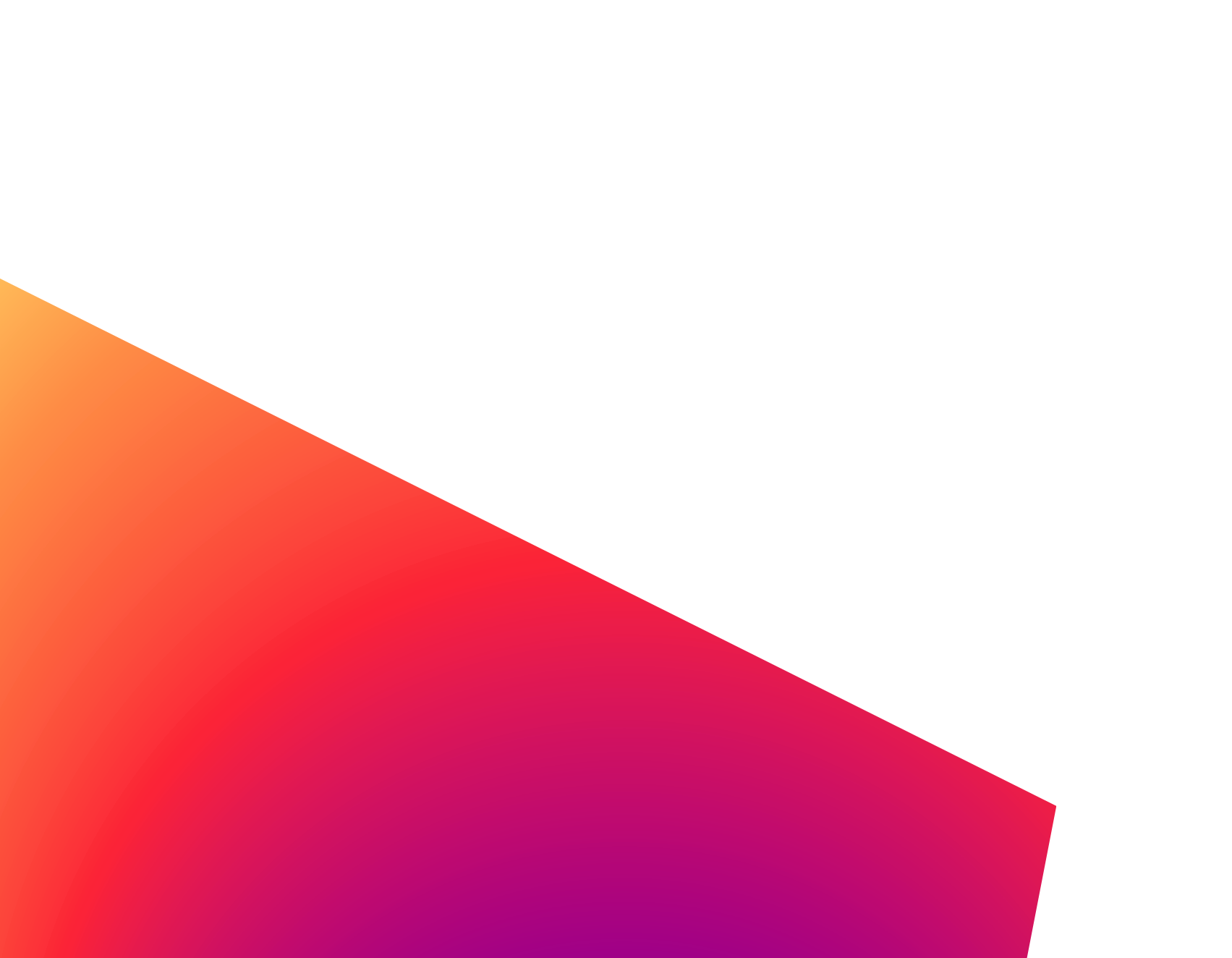 “Выявление и расследование потенциально серьезных травм или смертельных случаев, как превентивный инструмент в области ОТ”
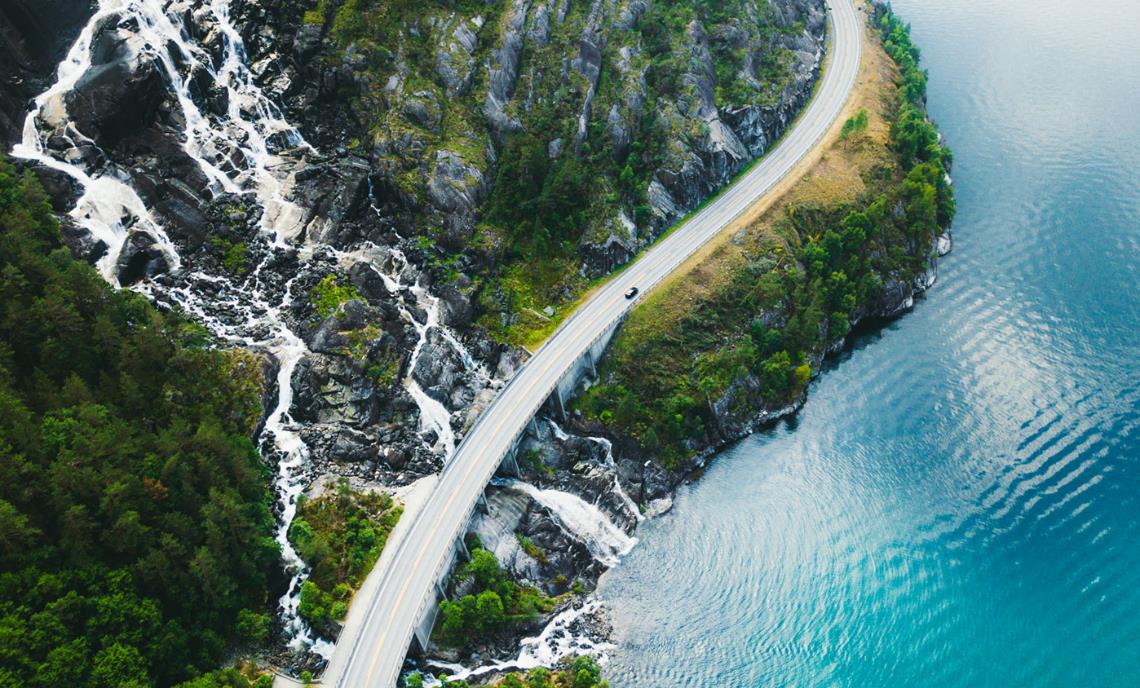 Муратиди Михаил Владимирович
Заместитель директора Управления по охране труда и техники безопасности
Угольный департамент, АО «АрселорМиттал Темиртау»
25 мая 2023
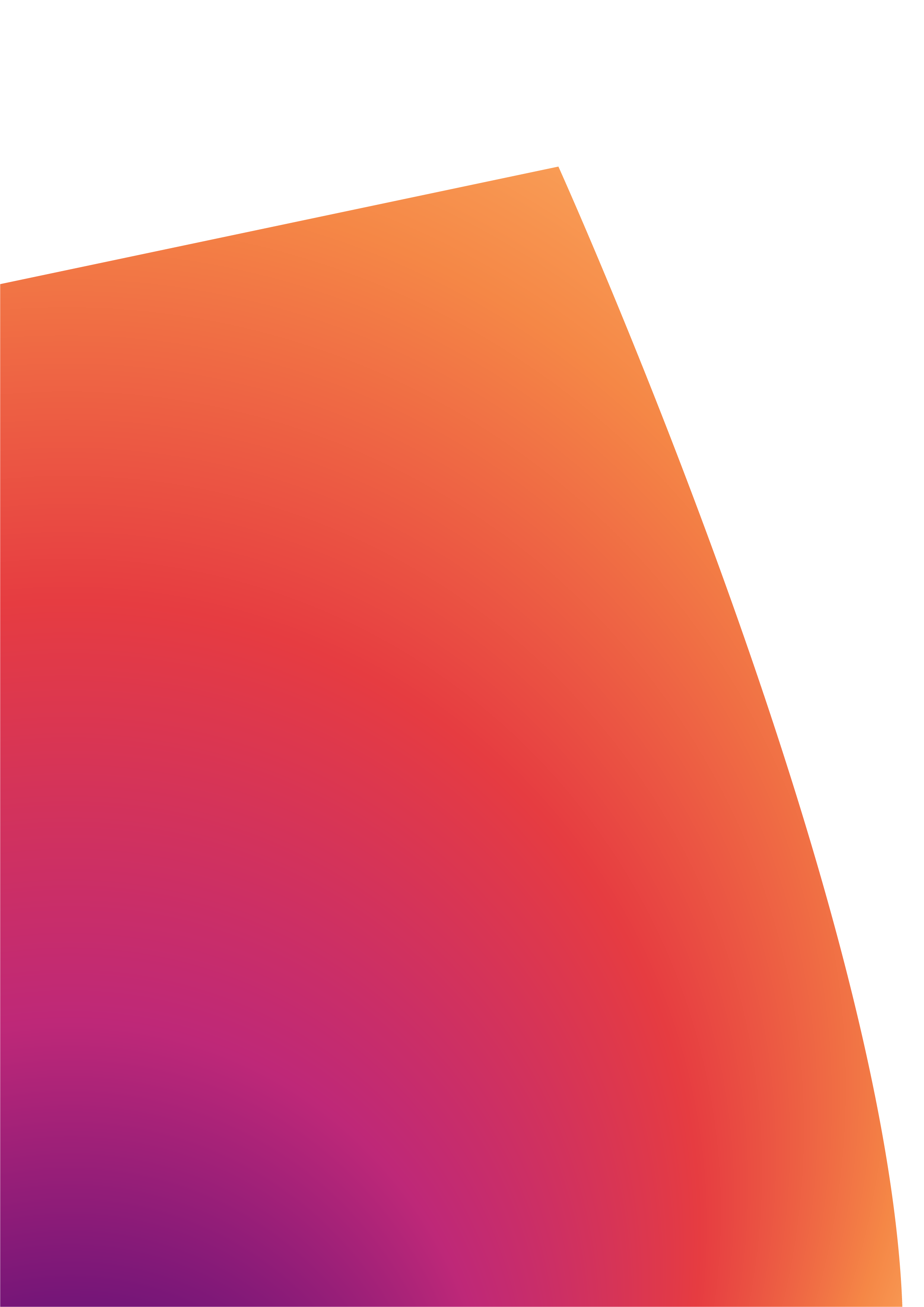 Смертельные
 случаи
Реактивные
случаи
Несчастные 
случаи с потерей трудоспособности
Основная концепция 

Предвестники серьезных травм и смертельных исходов, как правило, коренным образом отличаются от предвестников легких травм.
Угрозы
 происшествия
Проактивный
случаи
20%
Потенциально
серьезные травмы и смертельные случаи
ОС и ОД
Необходимо сосредоточиться на быстром искоренении потенциально серьезных травм и смертельных случаев (PSIF) в первую очередь
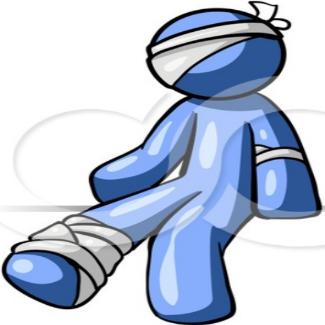 РЕАКТИВНЫЕ СЛУЧАИ 
Это события, действия или ситуации, последствия которой угрожают жизни или приводят к утрате трудоспособности или потере функций. 
(перевод на легкий труда, несчастный случай с ограничением постоянной или временной трудоспособности, инвалидности или смертельный случай)
ПРОАКТИВНЫЕ СЛУЧАИ
Угроза происшествия, Опасное действия, Опасная ситуация
Потенциально серьезные травмы или смертельные случаи (PSIF)
Любое действие, ситуация, инцидент и событие, которые потенциально могут привести к риску серьезного или смертельного несчастного случая, причинившего вред одному или нескольким лицам и требующего немедленного реагирования.
Уровни вероятной степени тяжести исхода
Ссадина, мелкий порез, ...
Временная нетрудоспособность

Легкая, но постоянная инвалидность, ведущая к ограничению жизнедеятельности 

Тяжелая инвалидность, ведущая к ограничению жизнедеятельности

Смертельный случай
Групповой смертельный случай
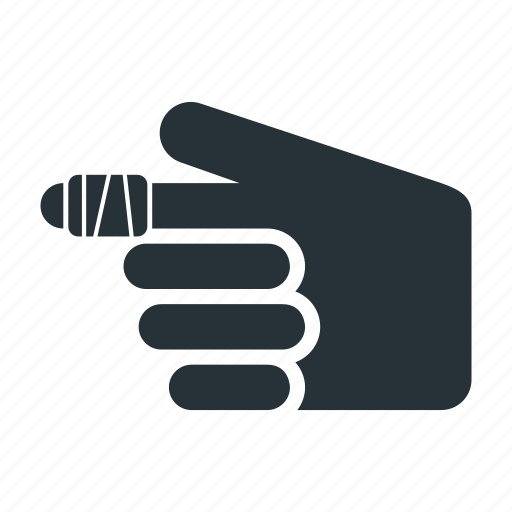 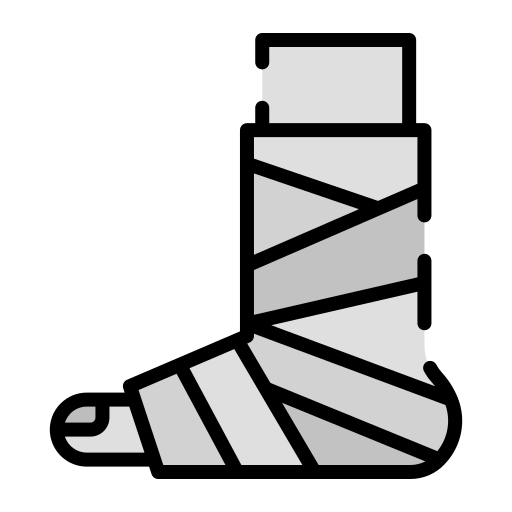 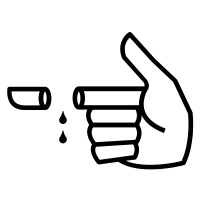 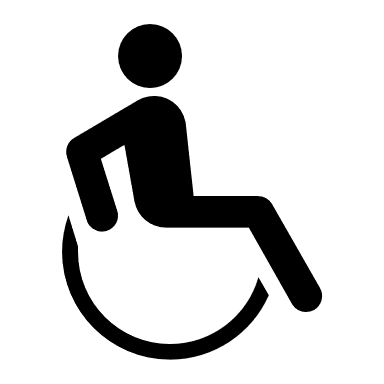 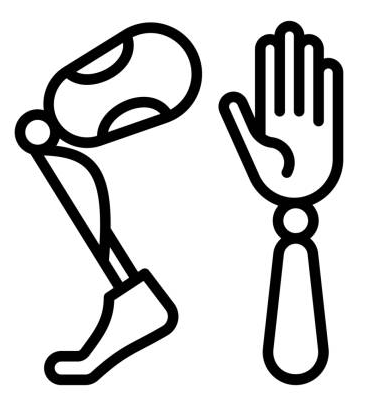 Серьезные травмы и смертельные случаи
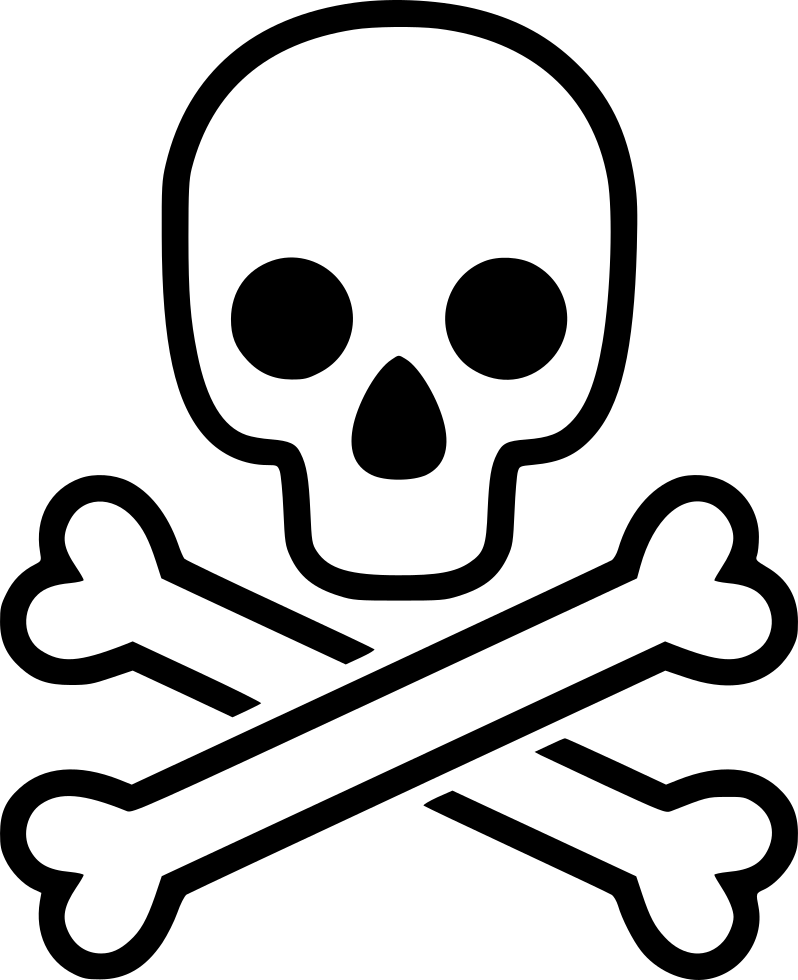 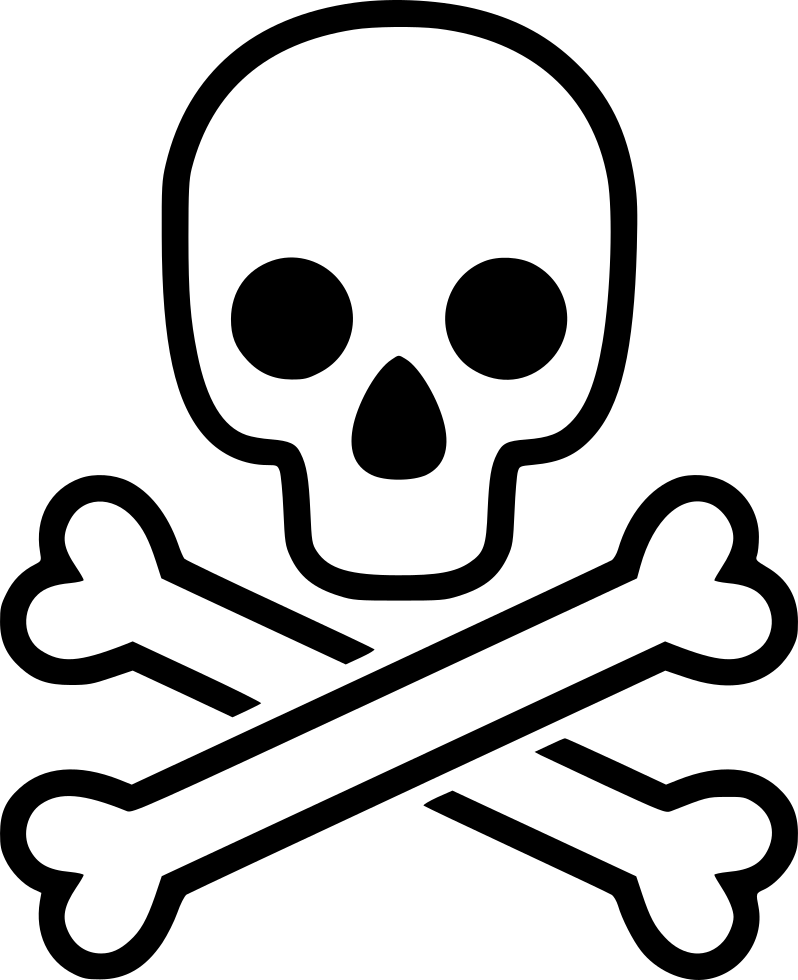 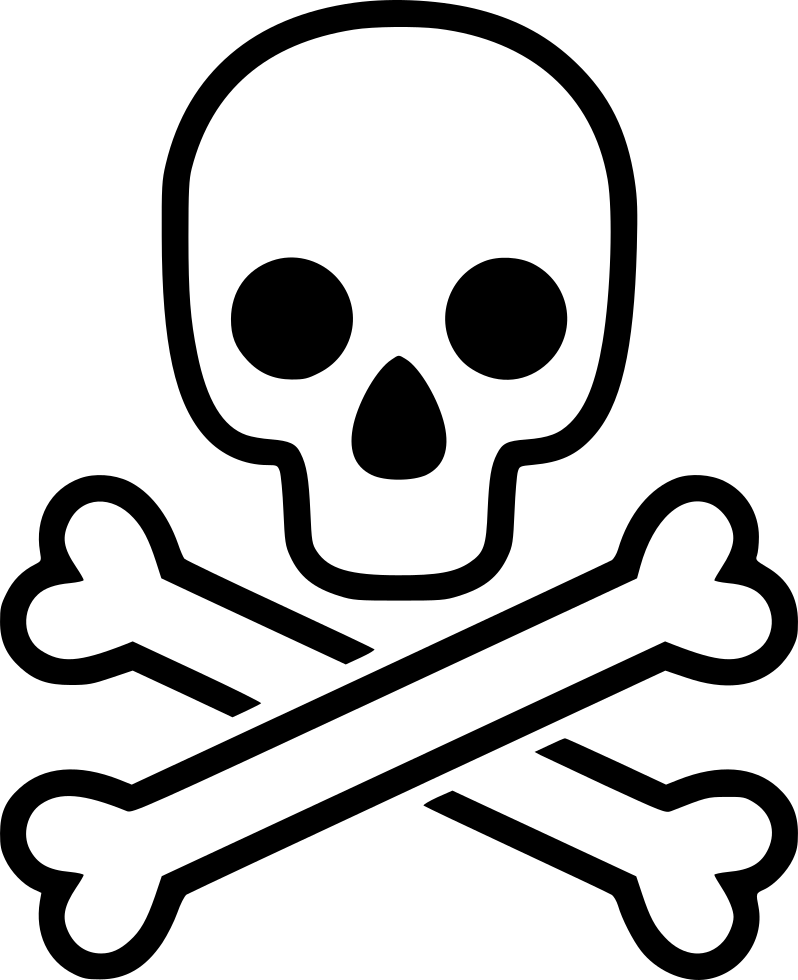 Древа принятия решений по PSIF
да
Реальный SIF (реальная степень тяжести ≥ 4
PSIF
нет
Представьте, что это событие повторяется 50 раз. Будет ли наихудший исход, который можно ожидать хотя бы один раз, со степенью серьезности ≥ 4?
да
нет
Не PSIF
Барьеров нет, или есть только слабые барьеры.
Какие барьеры у нас есть, чтобы предотвратить превращение этого опасного действия или ситуации в событие с наихудшим потенциальным исходом со степенью серьезности ≥ 4?
PSIF
Хотя бы 1 мощный барьер.
Не PSIF
Профессиональное управление рисками: Риски SIF должны контролироваться как минимум двумя независимыми уровнями контроля, один из которых должен быть инженерным или лучше.
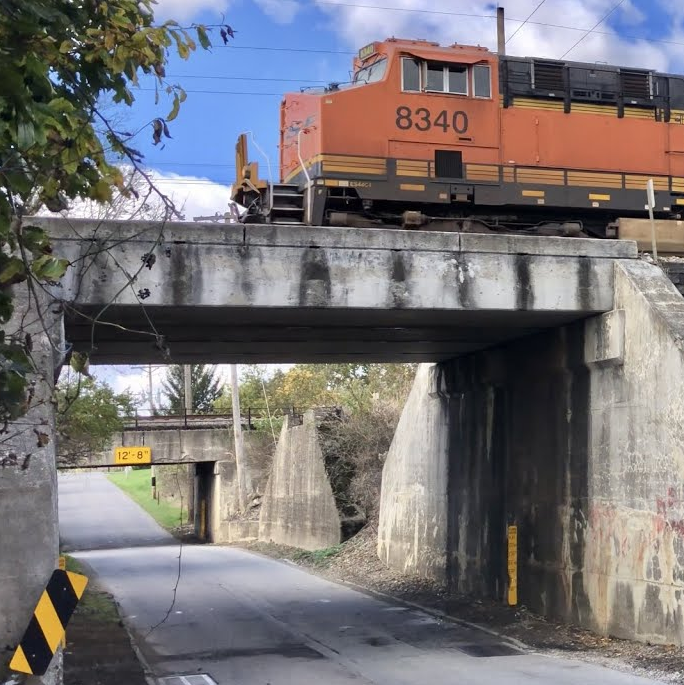 Устранение опасности
Мост
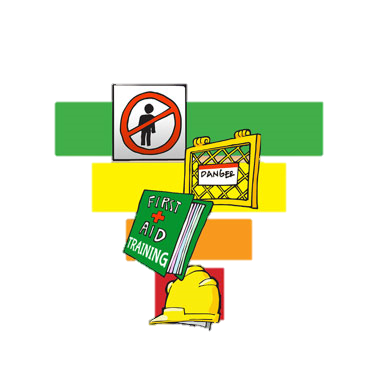 «МОЩНЫЕ»
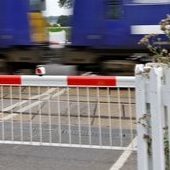 Инженерный контроль
Барьер
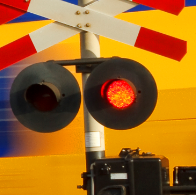 «СЛАБЫЕ»
Административный контроль
Сигнал/инструкция
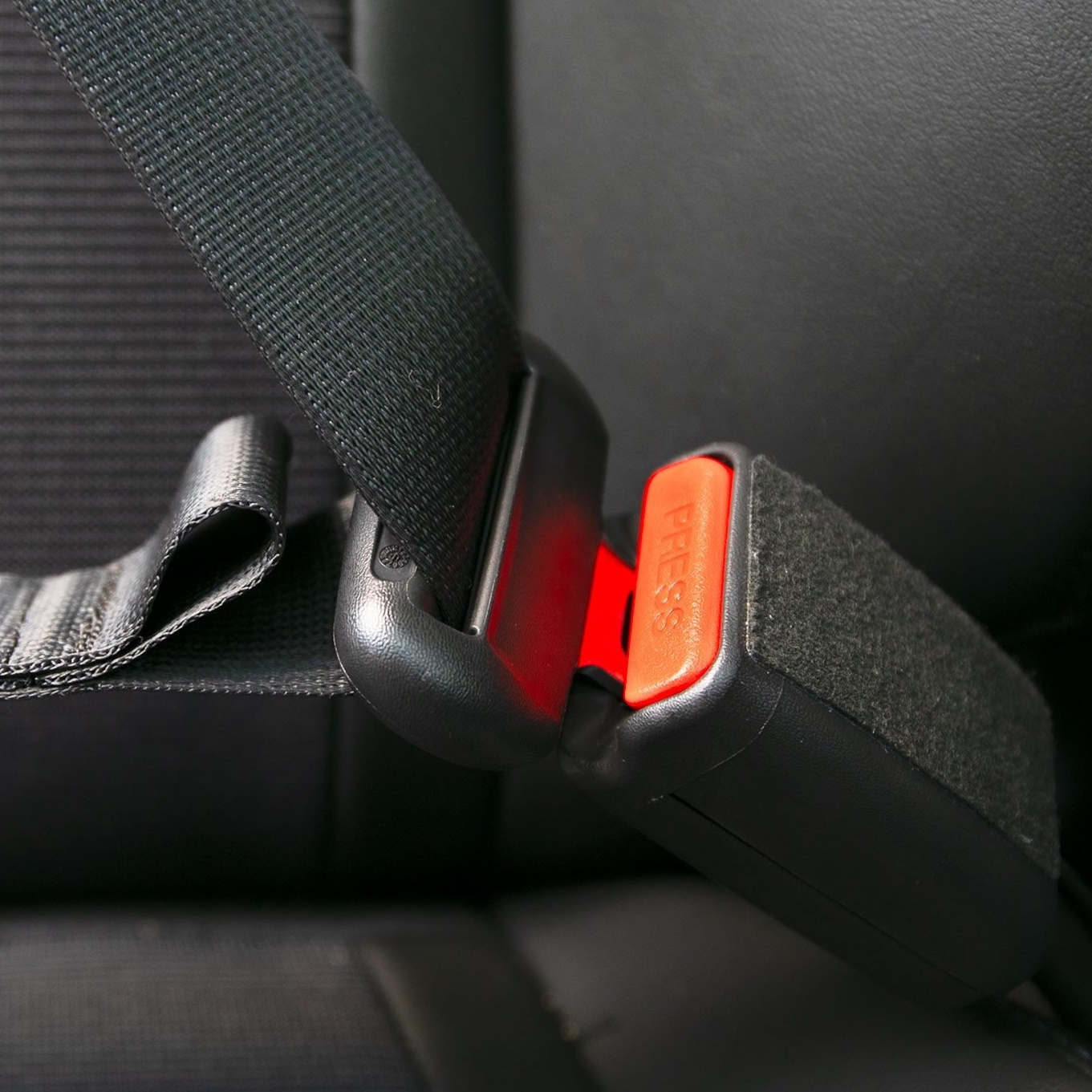 СИЗ
Ремень безопасности
Классификация случаев с высокой вероятностью – PSIF
Использование уровней серьезности и концепции ограждений
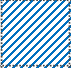 НЕ PSIF
PSIF
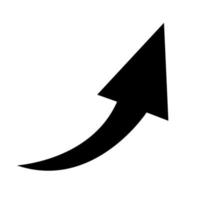 Несчастный случай, опасное действие или опасное состояние потенциально могут:
Какая травма наиболее вероятна, учитывая ее серьезность и существующие барьеры?
Барьеры/контроль на площадке
3
Уровни вероятной степени тяжести исхода
2
1
1. Нет барьера
Зоны риска без изоляции или физических барьеров, движущиеся механизмы без защиты, платформы без ограждений, отсутствие разделения между пешеходами и транспортными средствами, отсутствие детектора газа для загазованных зон и т. д.

2. Слабые барьеры — административный контроль
СИЗ, сигнал, официальные инструкции, устные инструкции, стандартные рабочие процедуры, правила, опыт, обучение, обычные ворота и ограждения без датчиков, блокировок или навесных замков и т. д.

3. Мощные барьеры - инженерные  
Изолирует людей от опасности с помощью автоматического управления, ограждений и физических барьеров с блокировкой, интеллектуальных камер, датчиков и т. д.
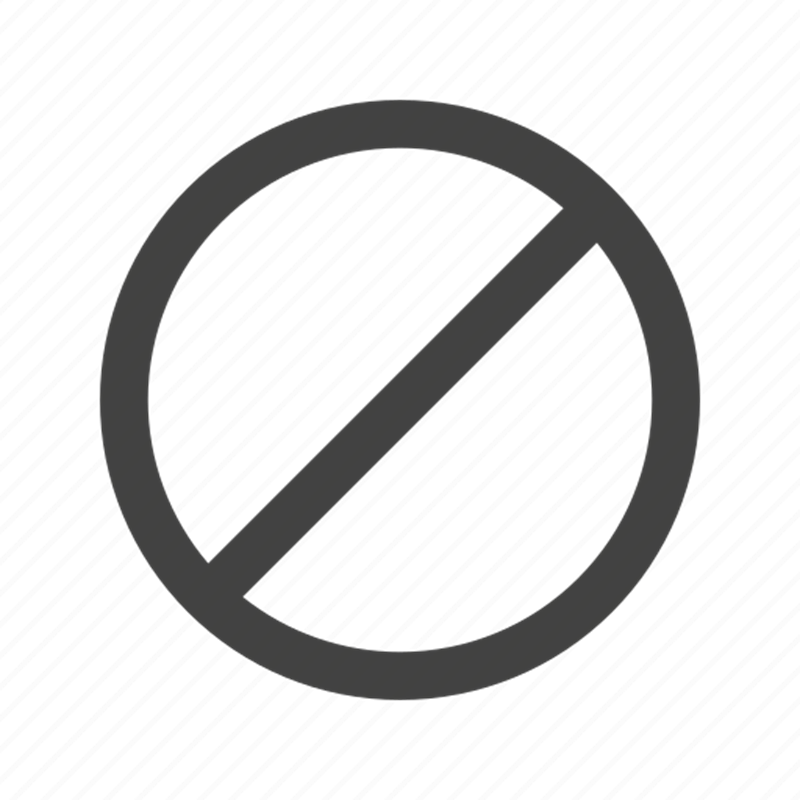 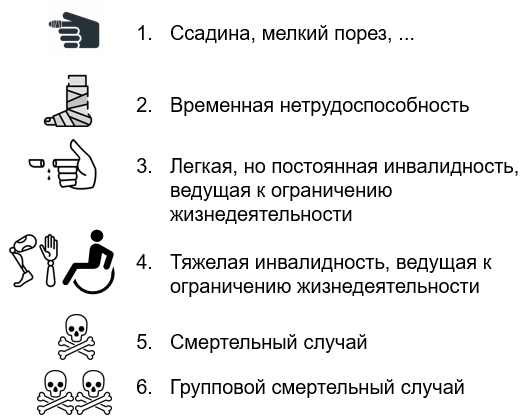 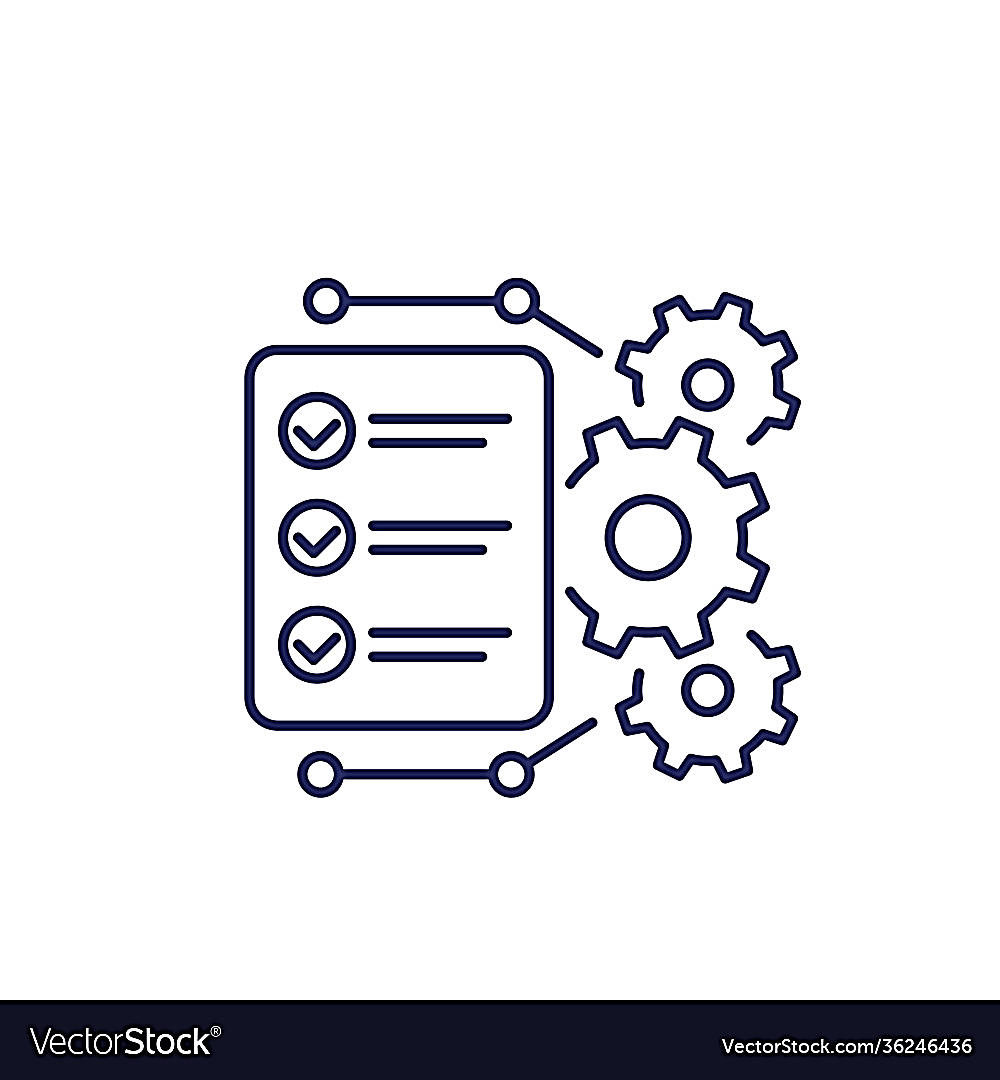 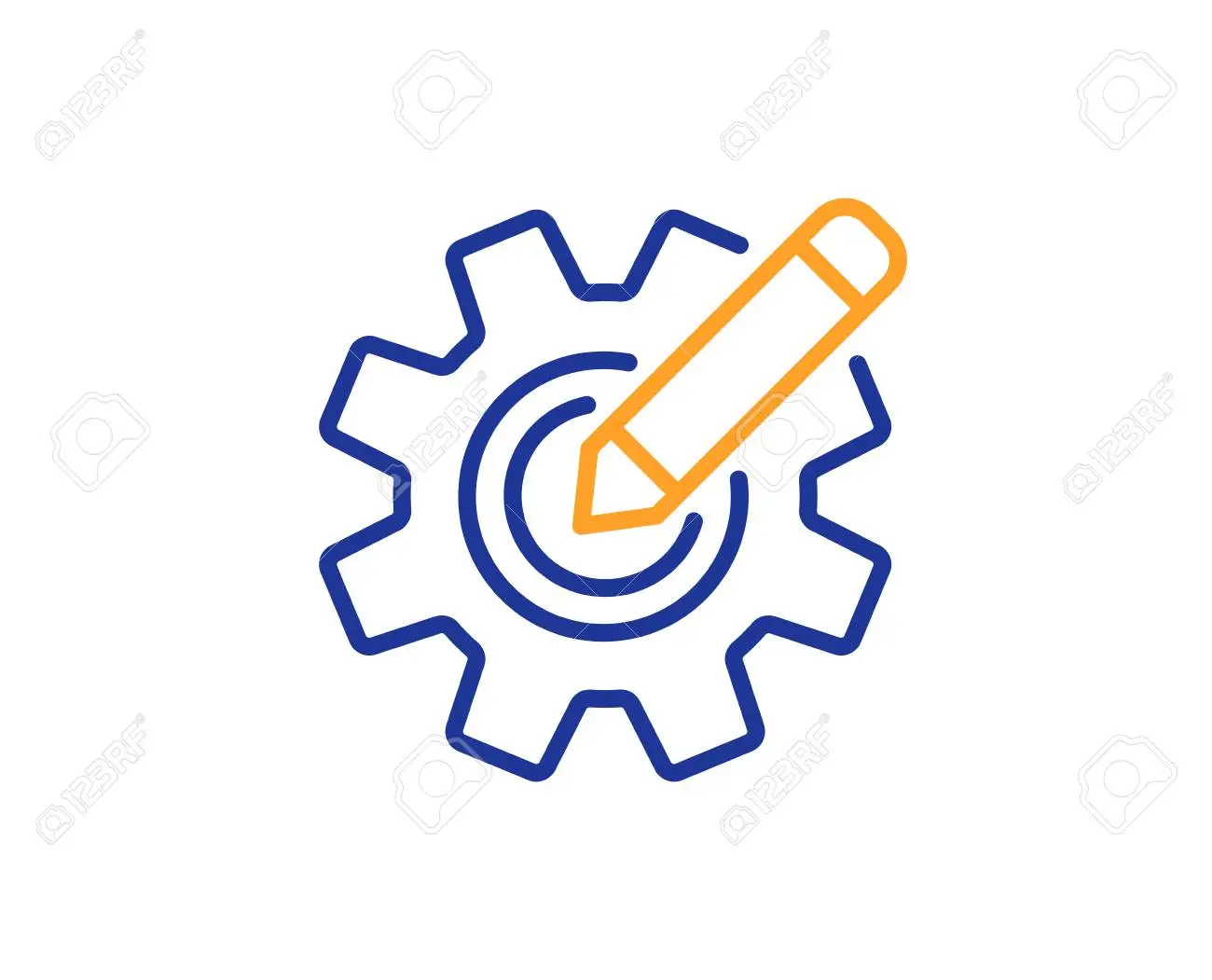 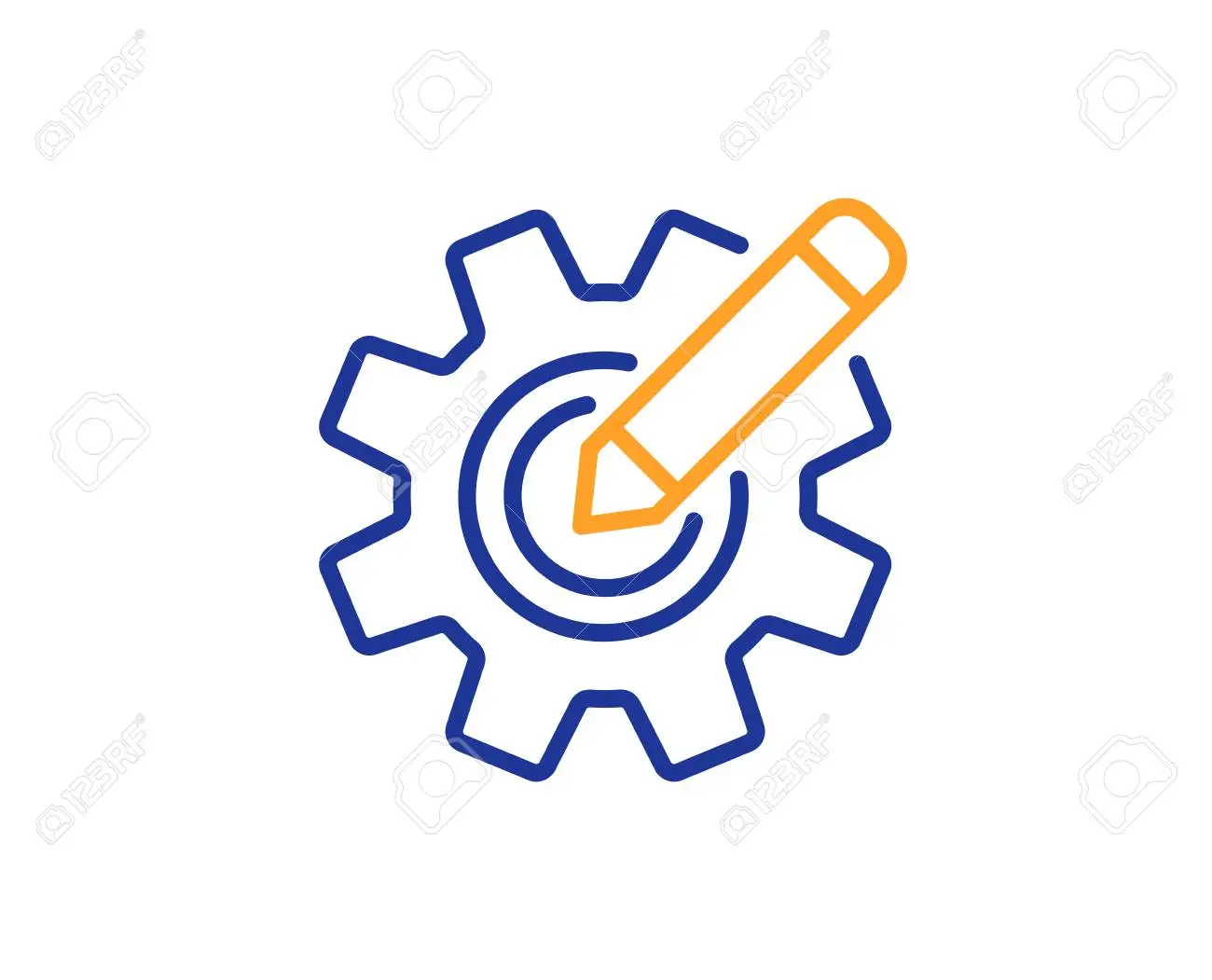 Опасное действие:
Работа на высоте с использованием страховочных ремней без пристегивания.
Несчастный случай:
Палец раздавлен движущейся машиной с защитной сеткой для предотвращения защемления всей руки.
Опасные условия:
Площадка для грузовых автомобилей без разделения между грузовыми автомобилями и пешеходами, имеются только Стандартные Рабочие Процедуры.
Опасные условия:
Возвышенная позиция (>1,8 м) без ограждения, только предупреждение «Внимание».
Несчастный случай:
Падение с той же высоты во время ходьбы.
Опасные условия:
Вилочный погрузчик работает рядом с людьми без ограждения или защитных датчиков.
Проактивные: PSIF
Предприятия без смертельных случаев 
2022
Предприятия со смертельными случаями
 2022
9,43
Проактивные
7,24
Реактивные
0,88
0,69
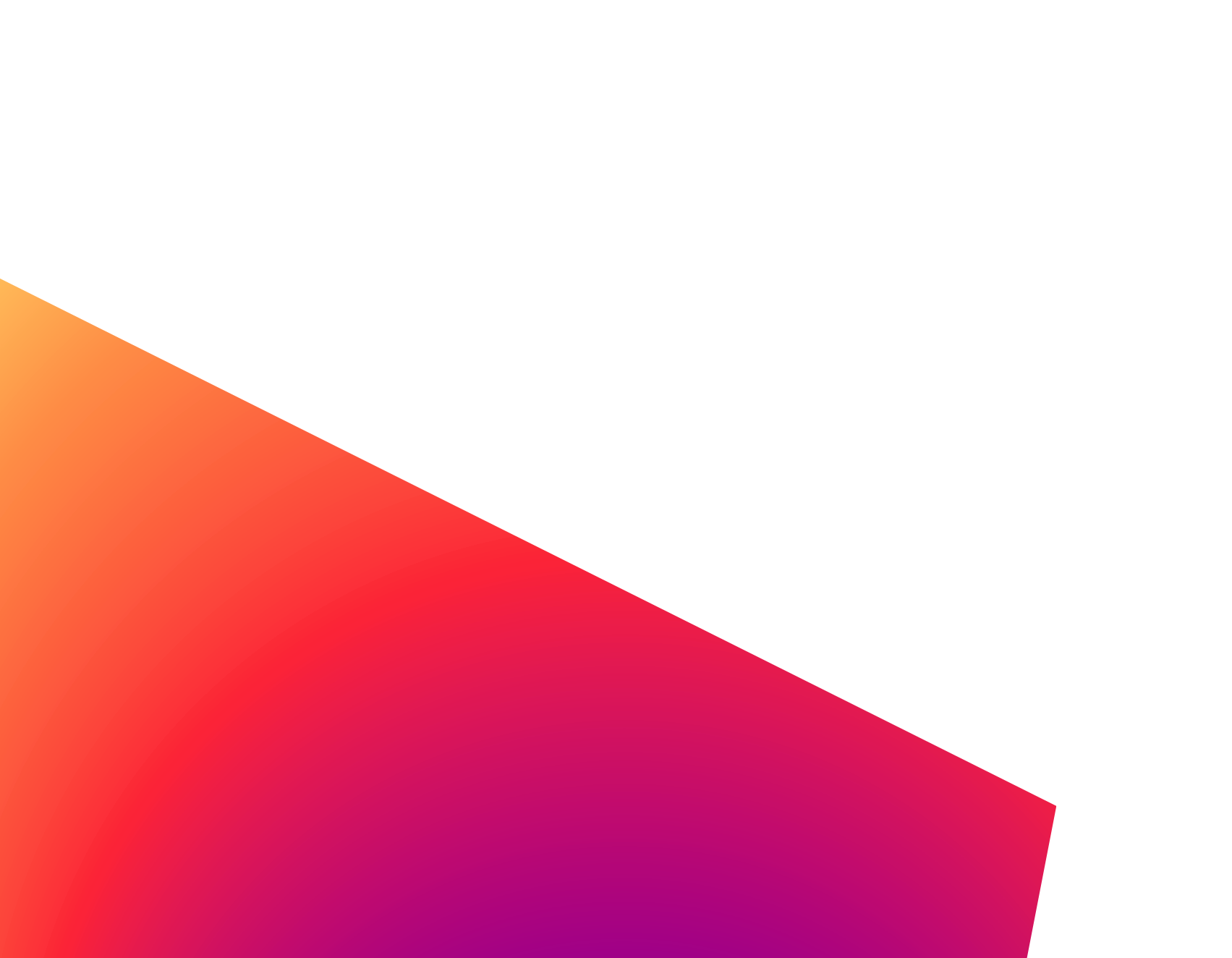 Спасибо за внимание
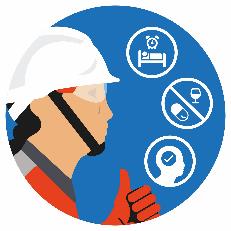 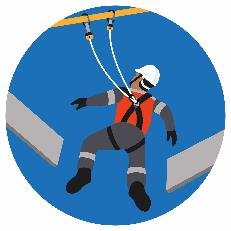 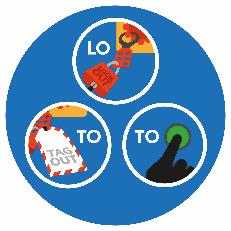 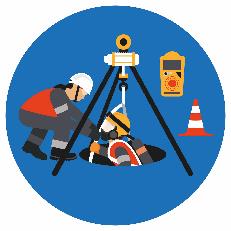 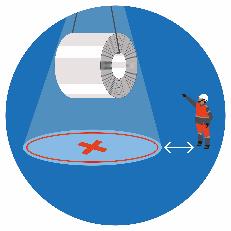 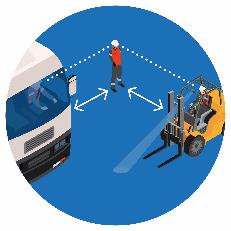 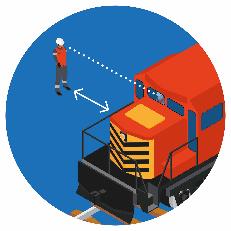 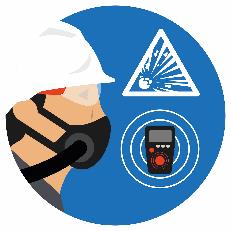 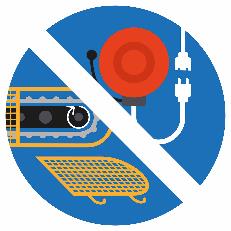 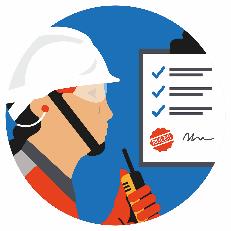 Наши Золотые правила спасения жизни
***Changing imagery***1   Right click on the image and select ‘Change picture’2   Choose your replacement3   Use the crop tool to scale and position within the shape